День Европейских языков
European day of languages
День Европейских языков празднуется 26ого сентября!
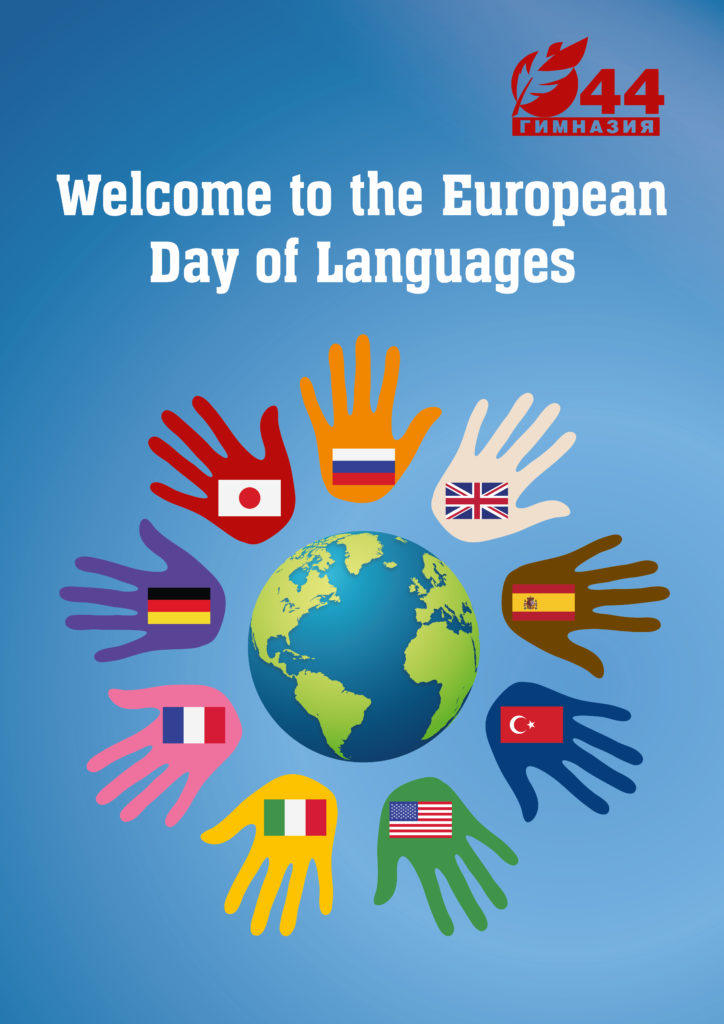 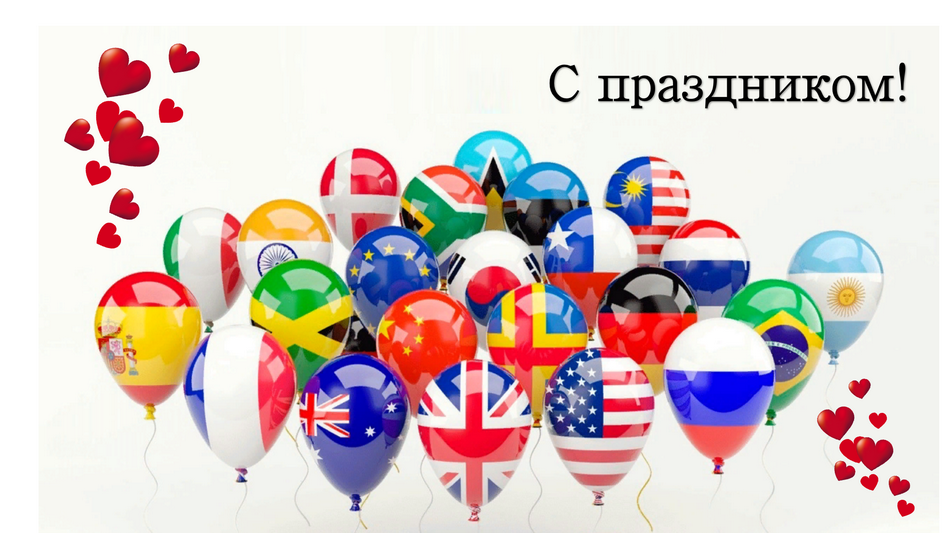 Зачем изучать языки?
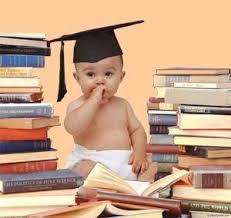 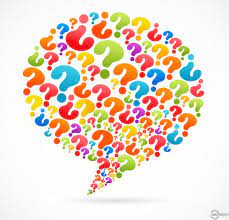 Чтобы развивать свой мозг и понимать друг друга!
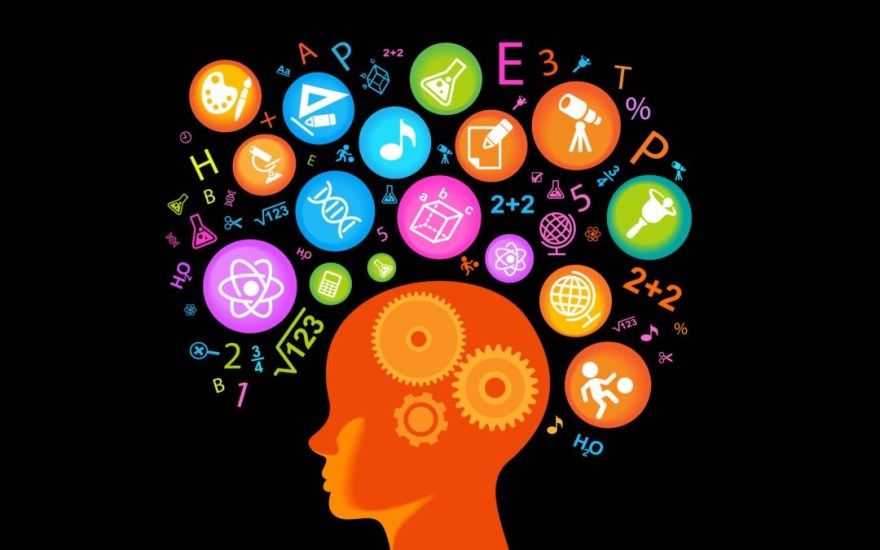 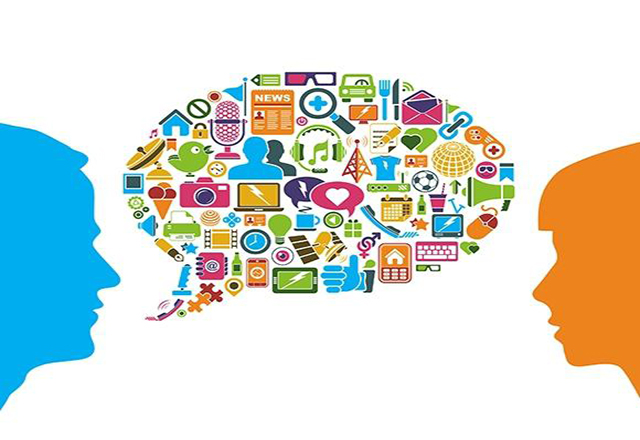 Языки малых народов исчезают 
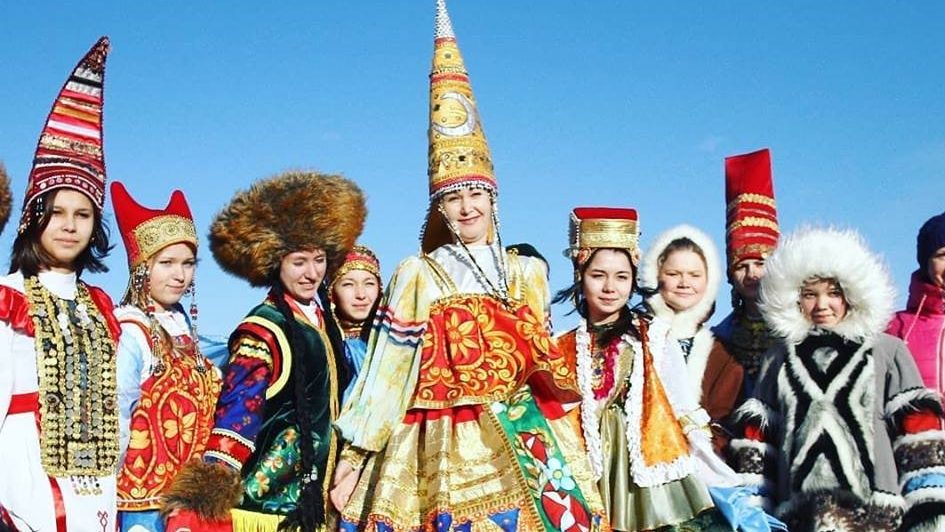 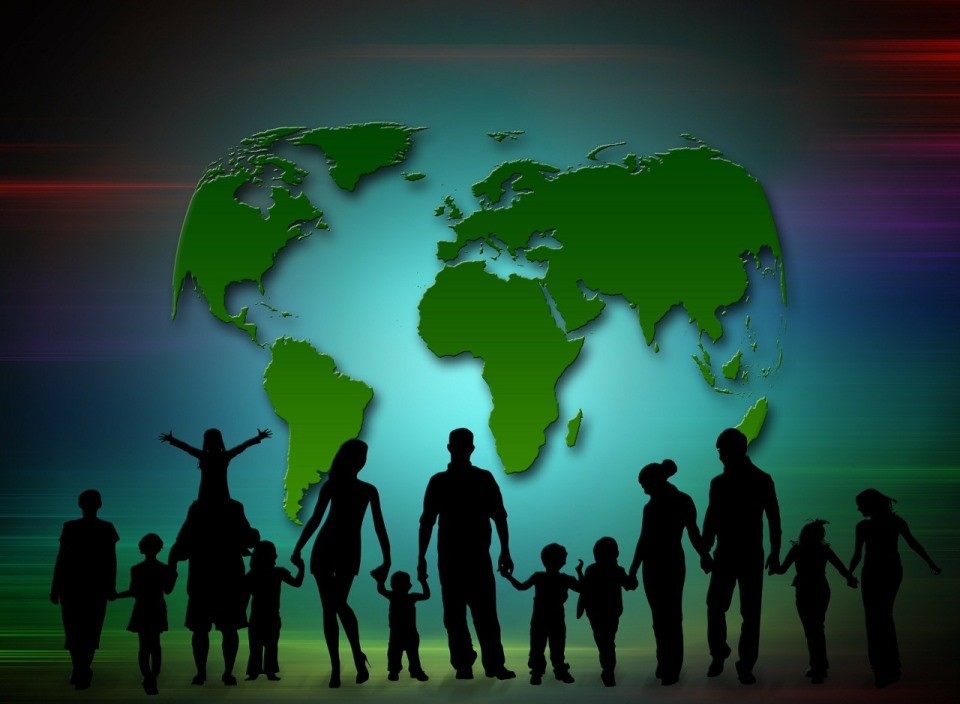 Что делать, чтобы языки не исчезали?
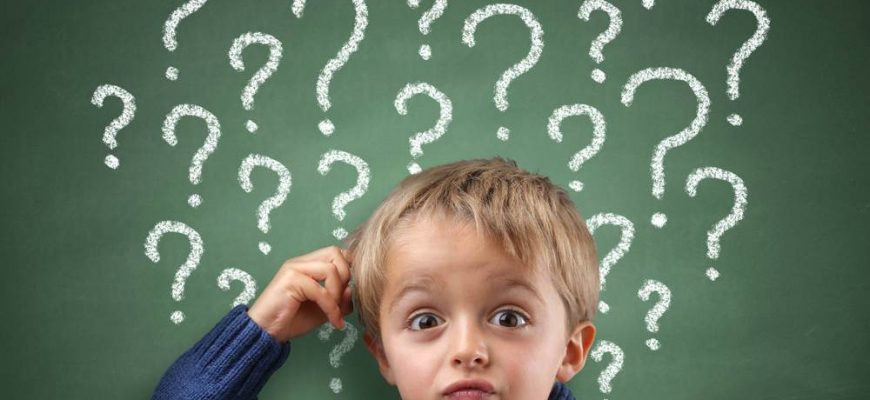 Надо учить языки, чтобы они не исчезли!
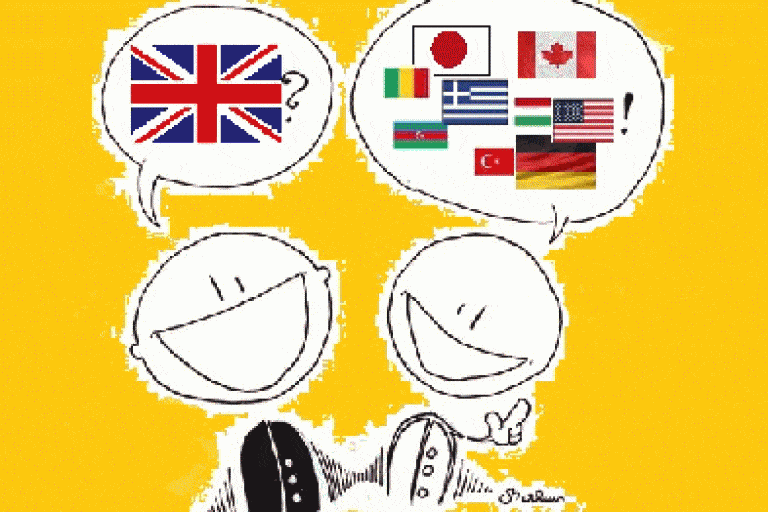 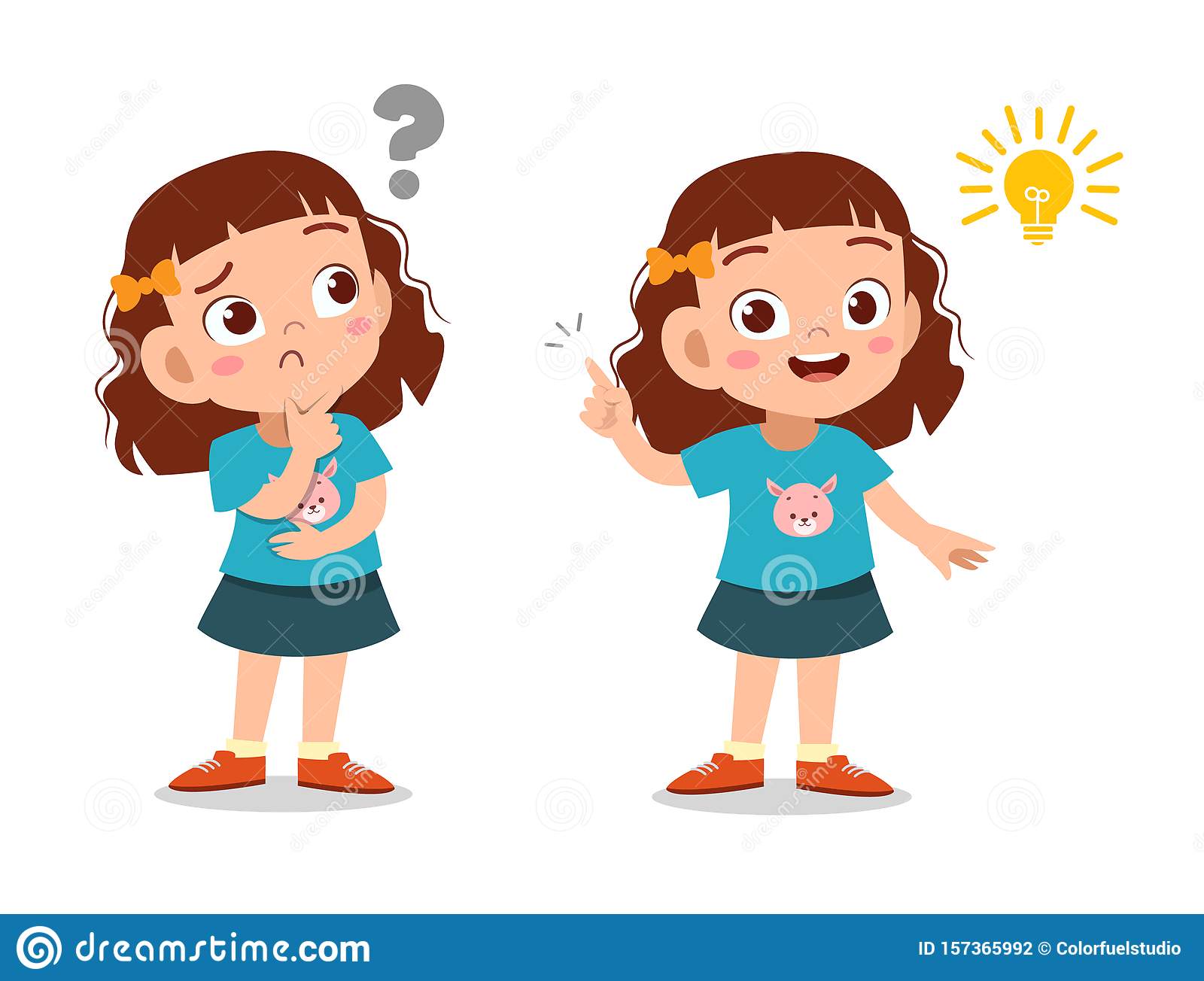 Как празднуют День Европейских Языков?
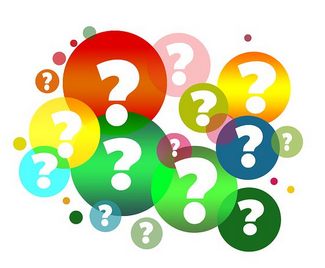 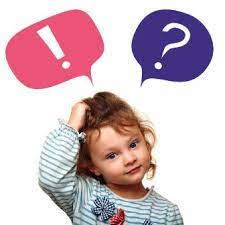 Устраивают конкурсы, выставки, концерты, семинары, проводят экскурсии!
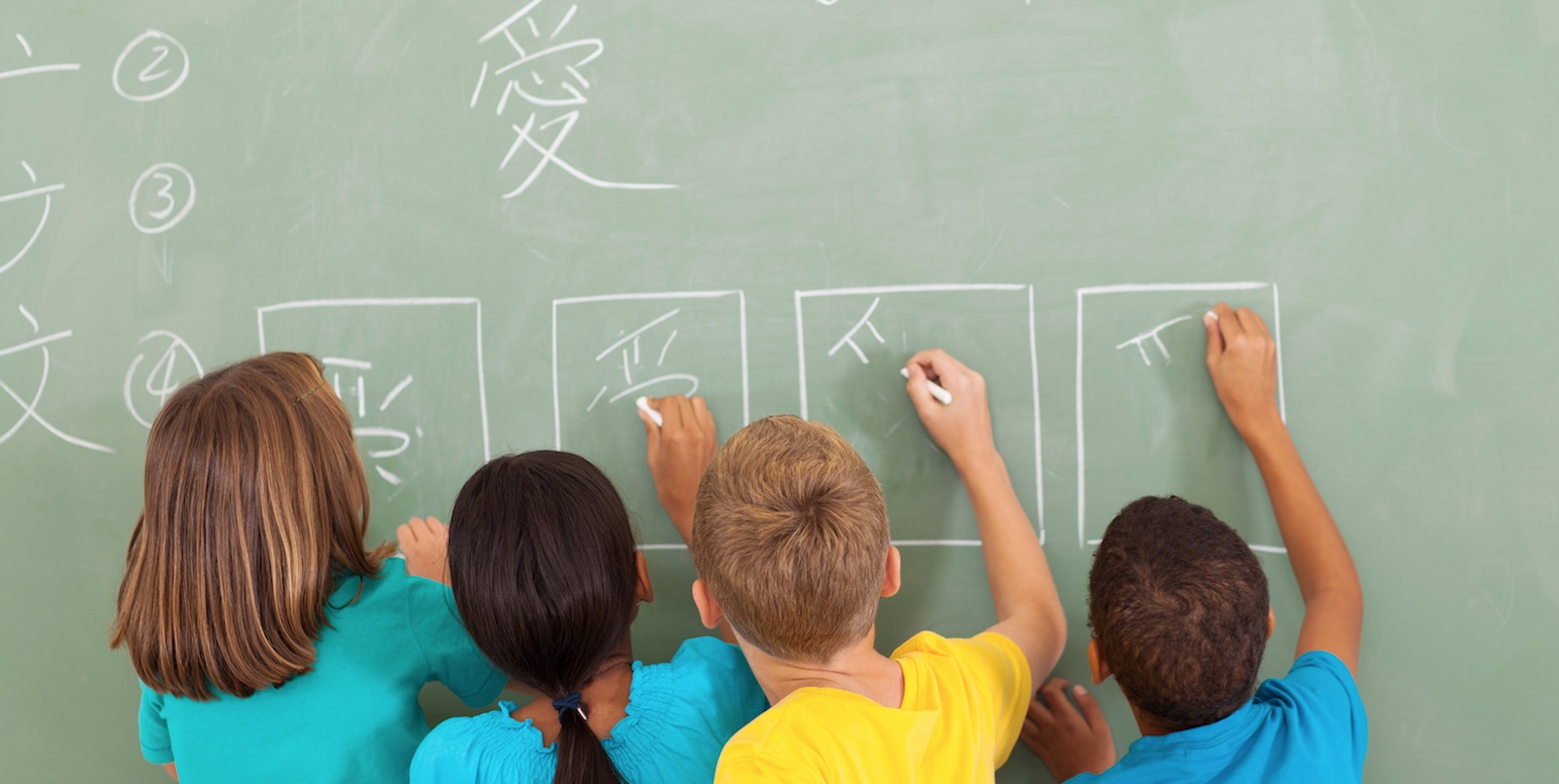 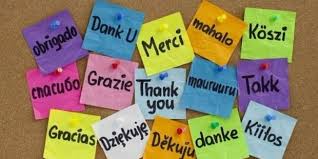 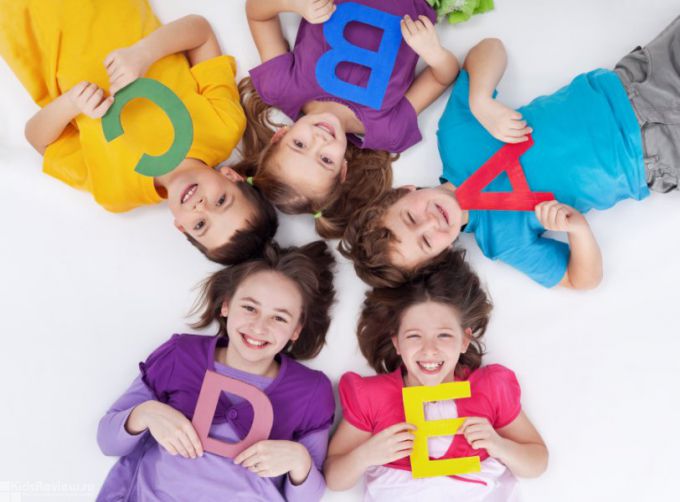 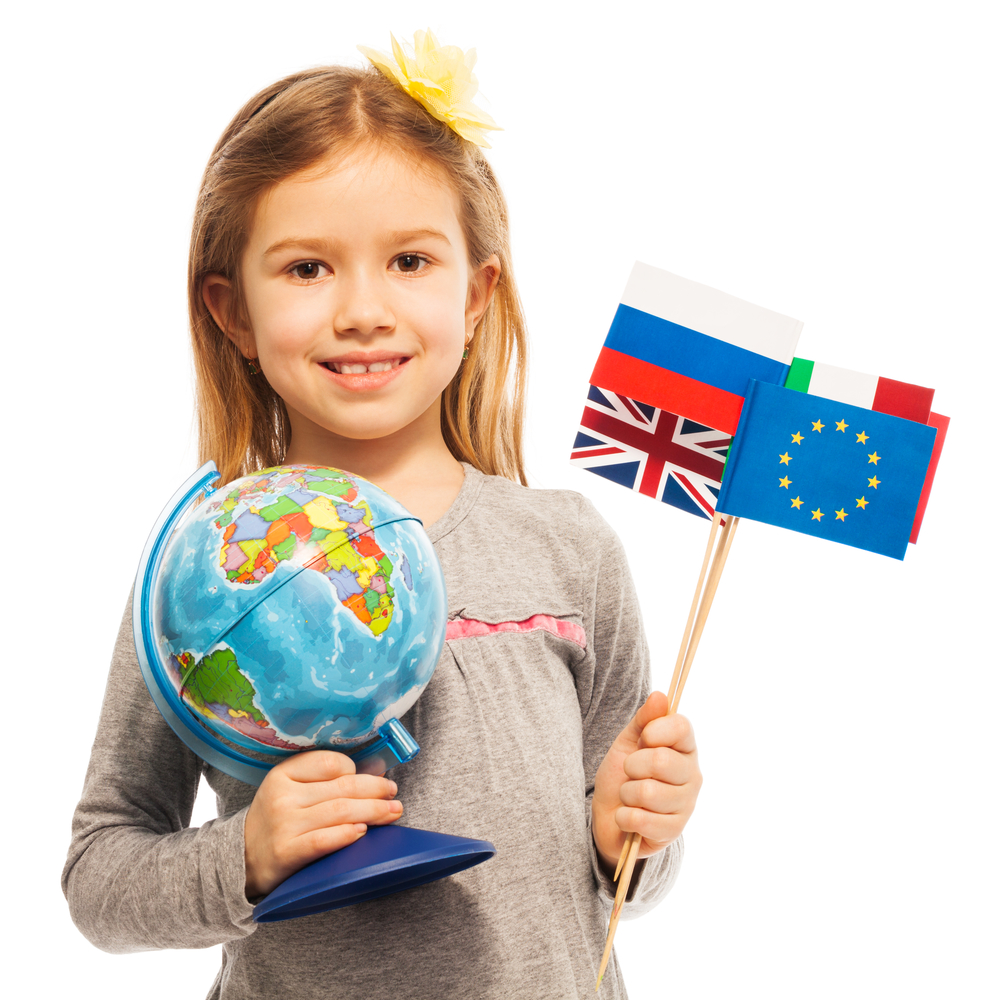 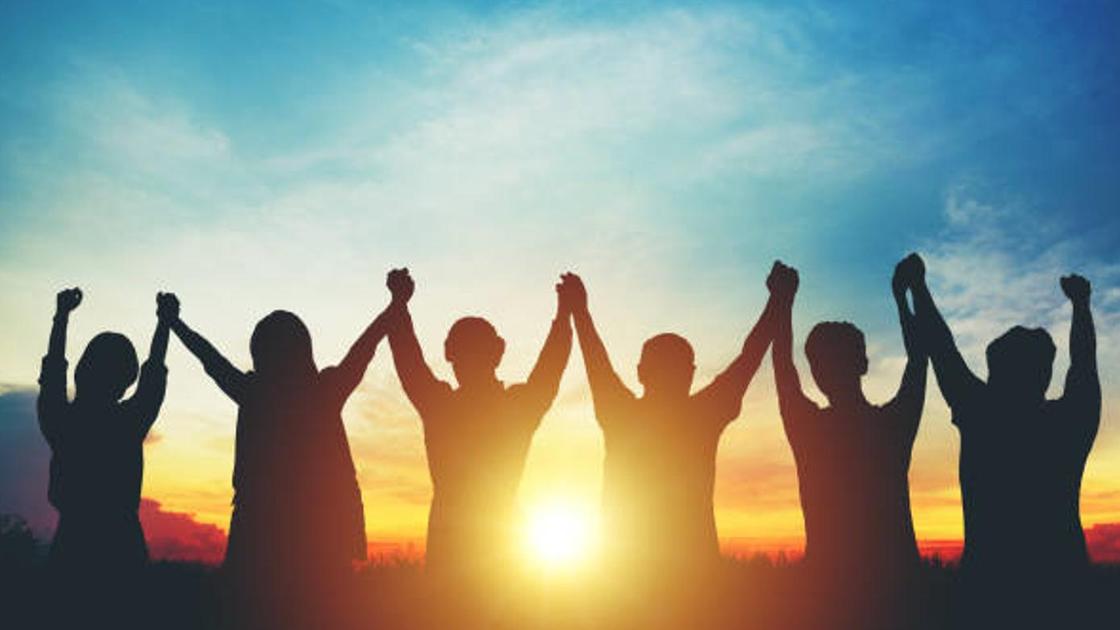 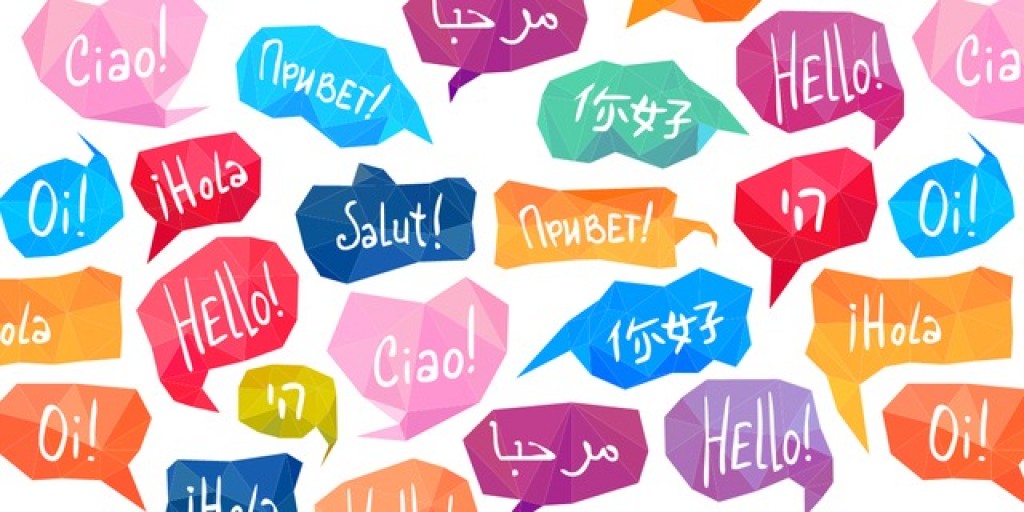 Учить языки это весело и полезно!
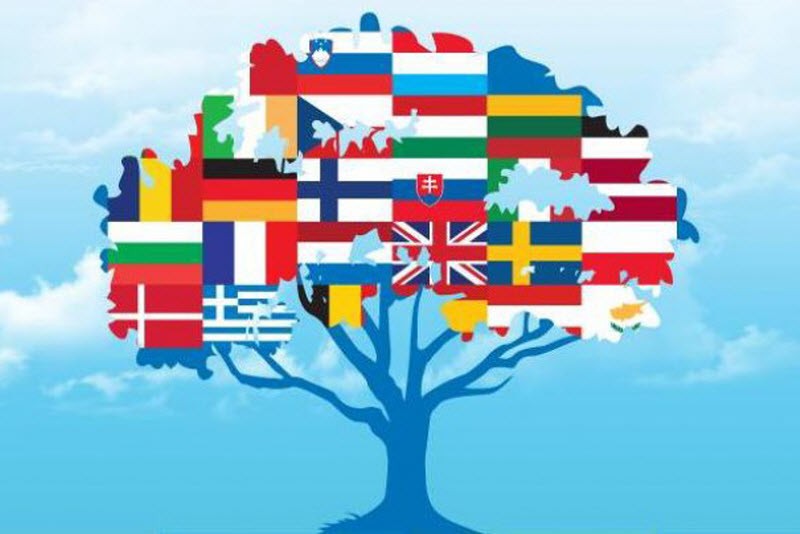 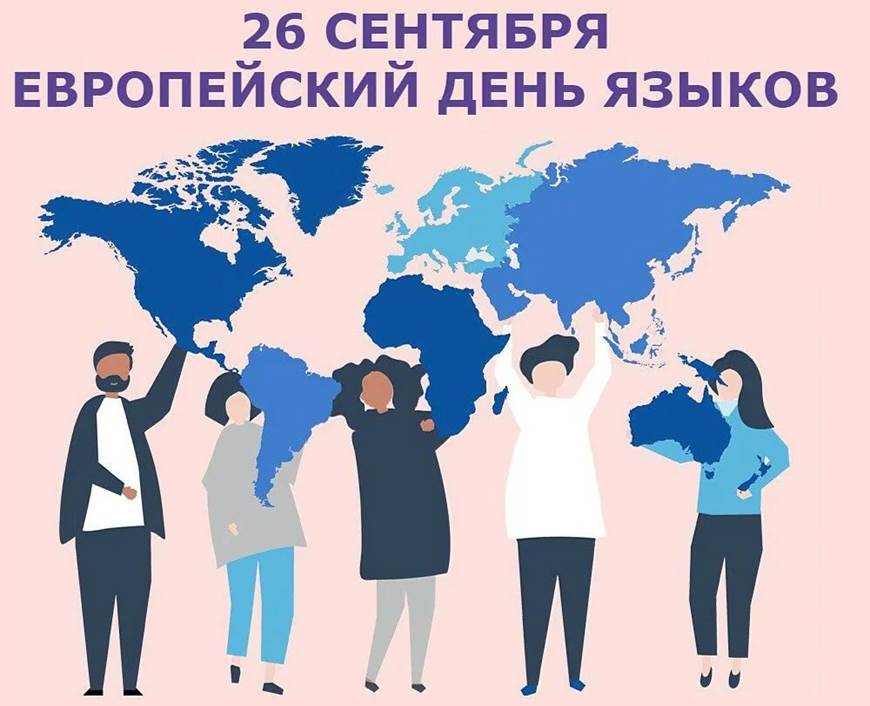